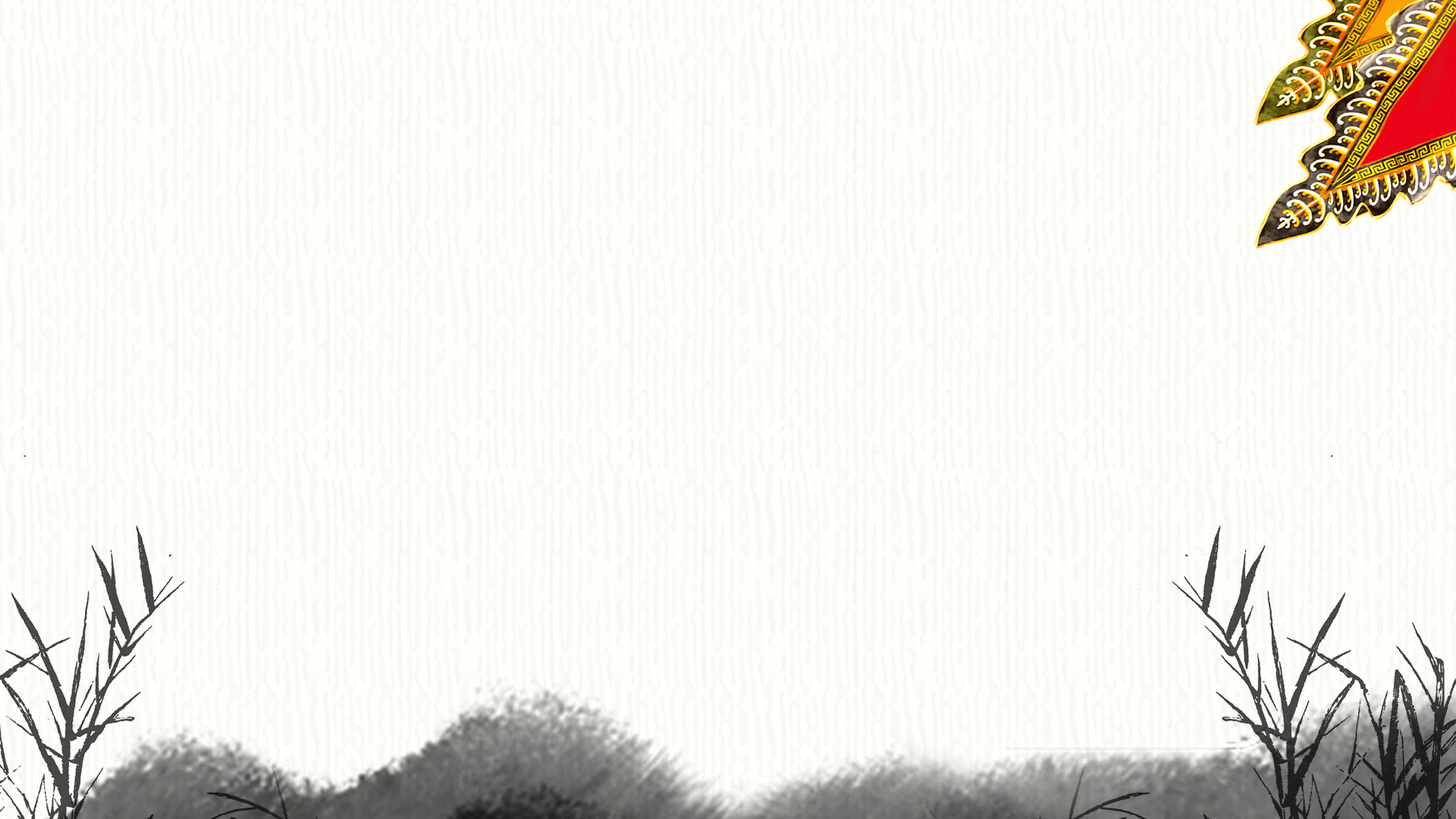 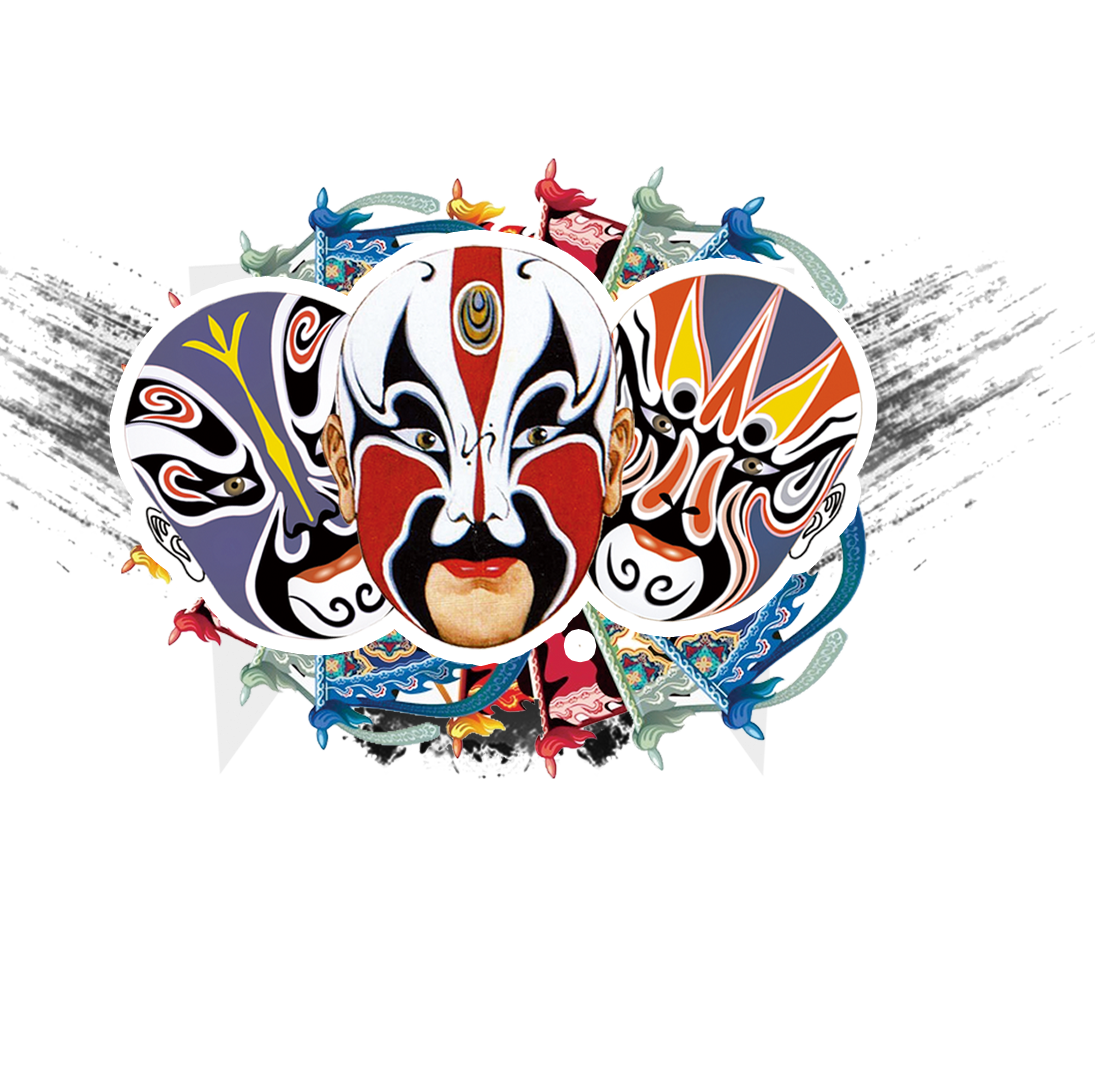 京剧文化
BEIJING OPERA CULTURE PPT
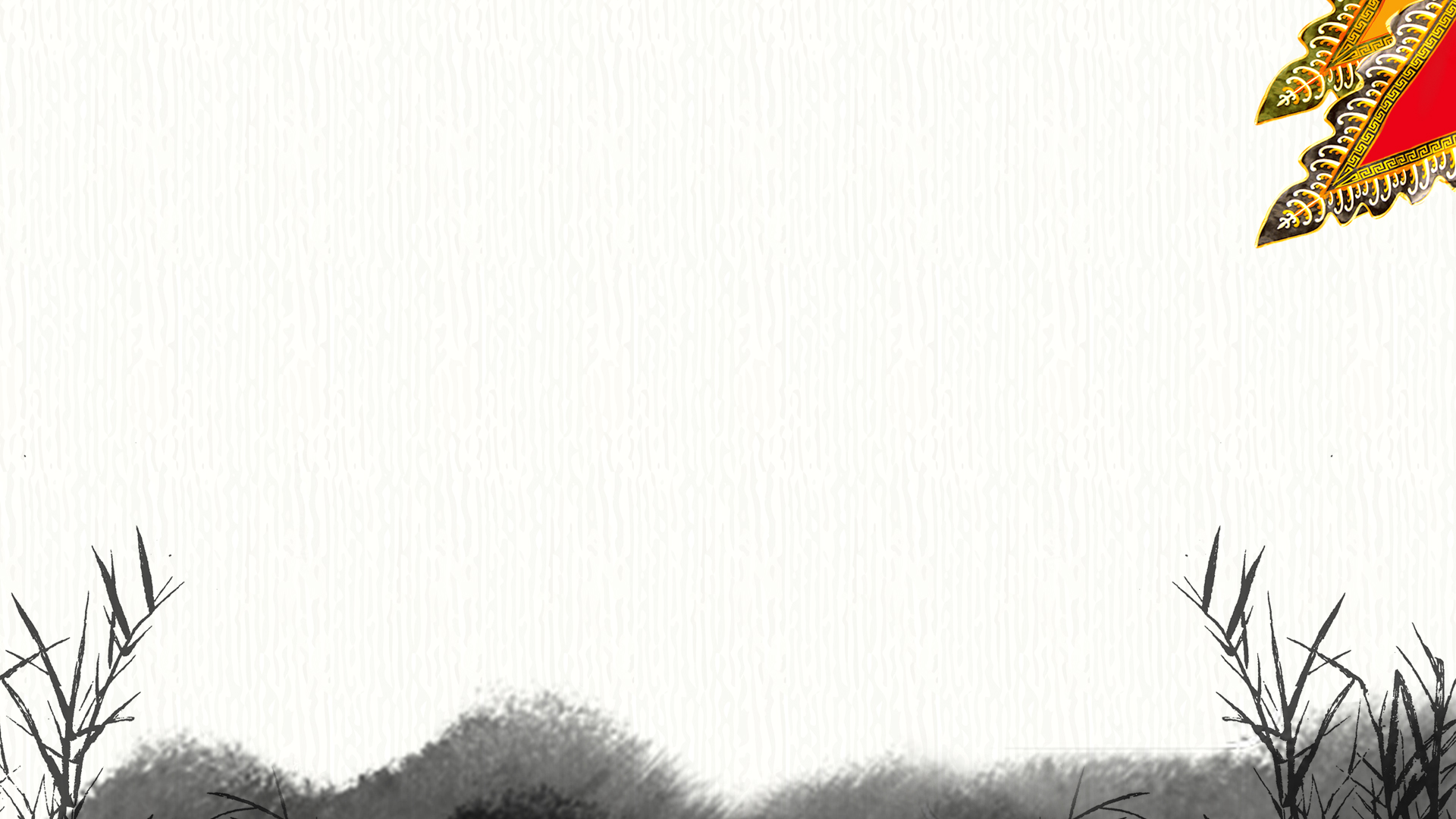 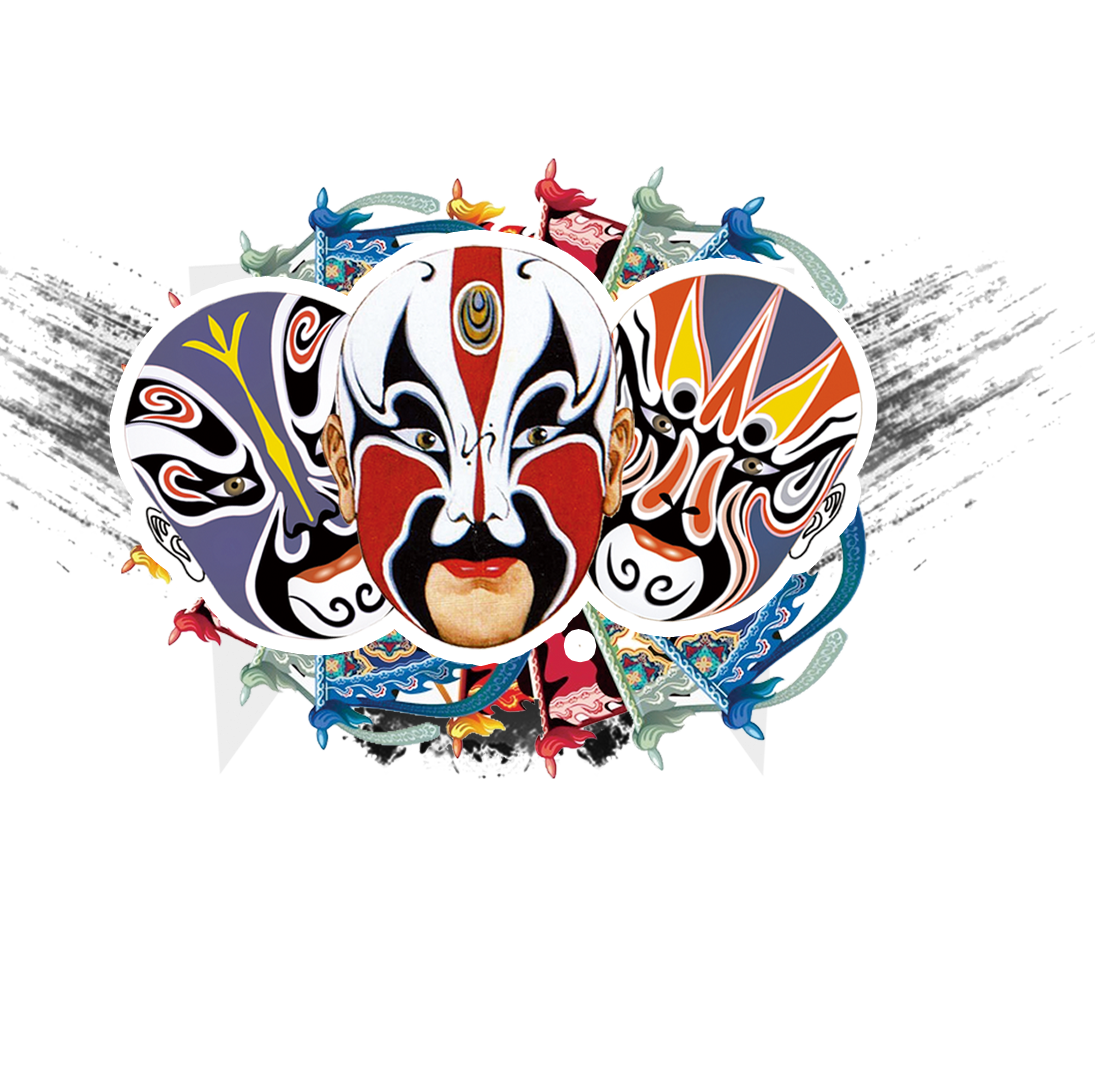 目录
DIRECTORY
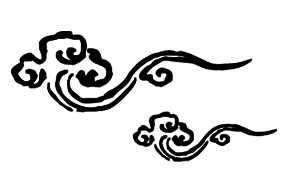 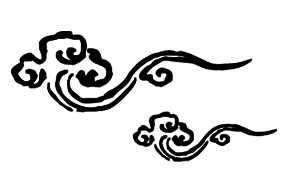 单击此处添加文字模板
单击此处添加文字模板
单击此处添加文字模板
单击此处添加文字模板
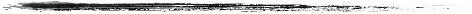 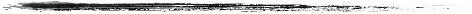 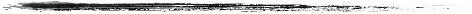 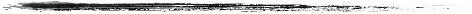 壹
贰
叁
肆
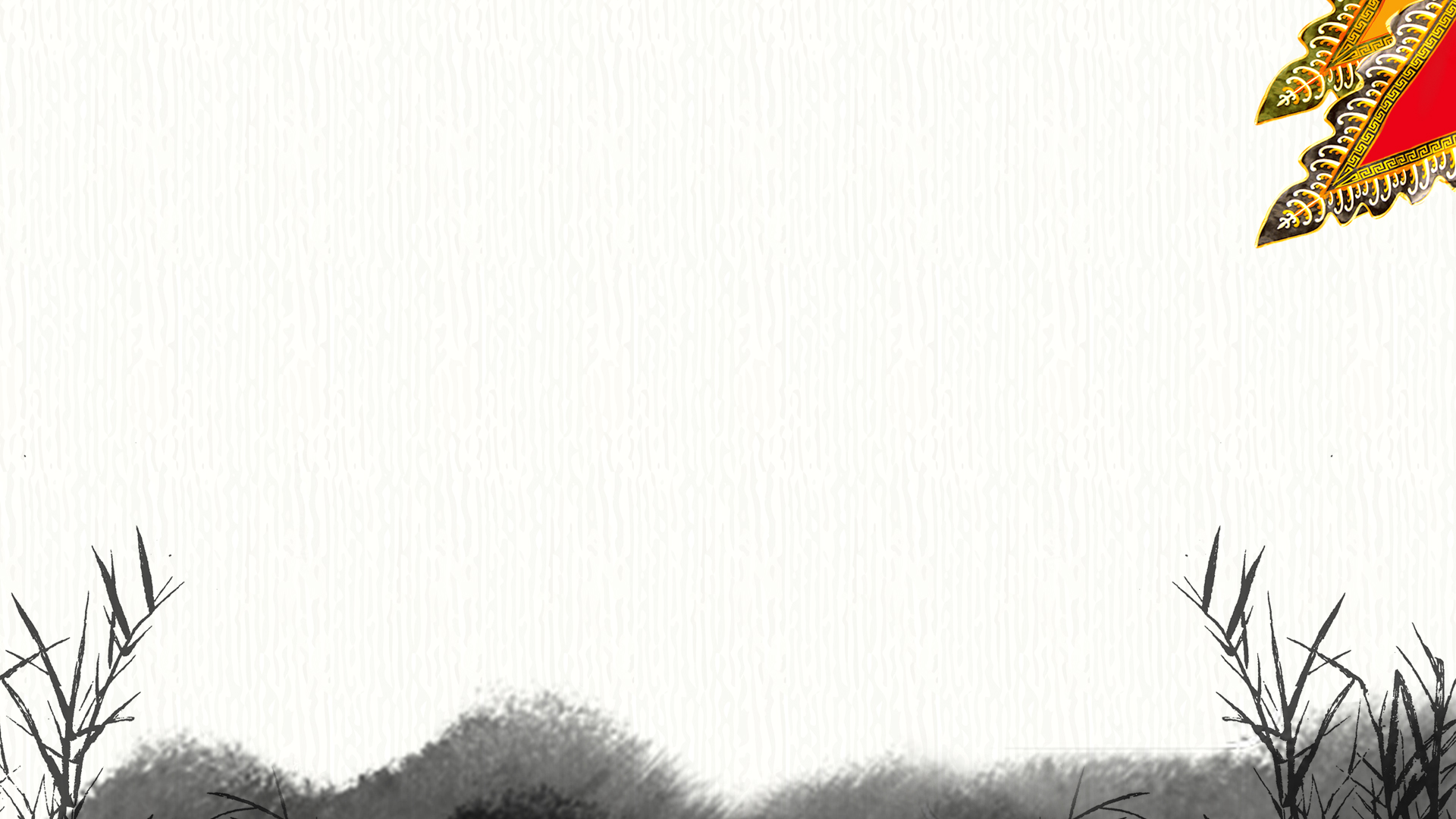 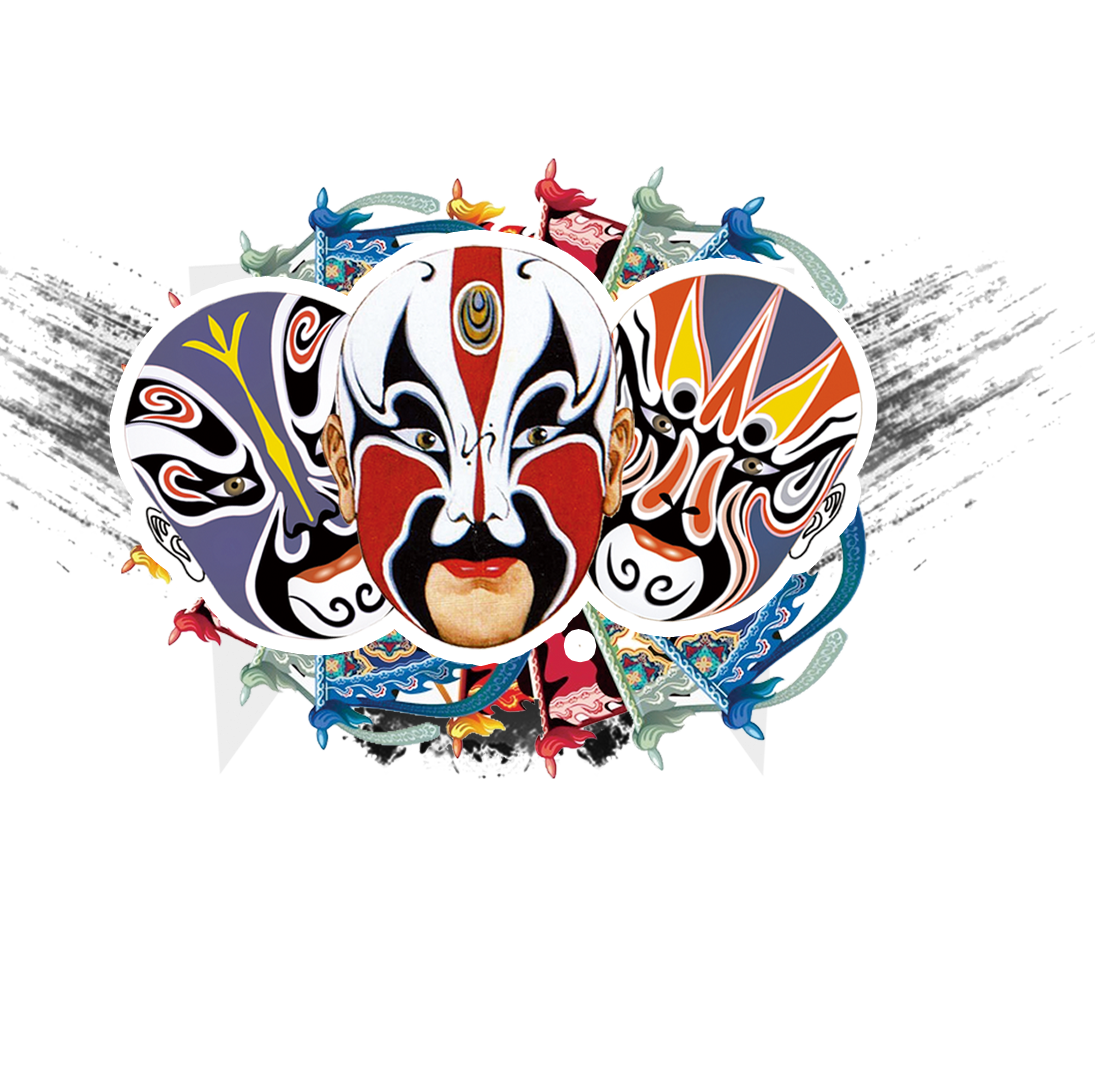 单击此处添加文字模板
壹
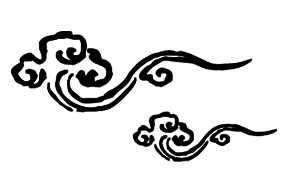 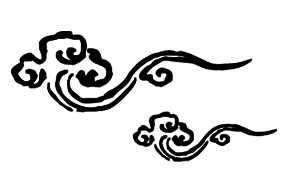 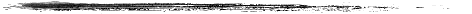 THE Scenery DESIGN
加入标题描述
CLICK TO ADD CAPTION TEXT
”
We are grateful and appreciate your willingness to the extra work. This is a responsible project, but we have no doubt that your team will meet the challenge.
”
Many thanks for your awesome work!, we are so happy with your professionalism.
/ Herpina Herpson -The Happiest Company
/ John Smith -The Awesome Company
加入标题描述
CLICK TO ADD CAPTION TEXT
1.
在此框中选择粘贴，并选择只保留文字。您的内容打在这里，或者通过复制您的文本后，在此框您的内容打在这里，或者通过复制您的文本后，
2.
在此框中选择粘贴，并选择只保留文字。您的内容打在这里，或者通过复制您的文本后，在此框您的内容打在这里，或者通过复制您的文本后，
3.
在此框中选择粘贴，并选择只保留文字。您的内容打在这里，或者通过复制您的文本后，在此框您的内容打在这里，或者通过复制您的文本后，
4.
在此框中选择粘贴，并选择只保留文字。您的内容打在这里，或者通过复制您的文本后，在此框您的内容打在这里，或者通过复制您的文本后，
加入标题描述
CLICK TO ADD CAPTION TEXT
点击输入本栏的具体的说明分项内容。
点击输入本栏的具体的说明分项内容。
点击输入本栏的具体的说明分项内容。
点击输入本栏的具体的说明分项内容。
加入标题描述
CLICK TO ADD CAPTION TEXT
加入标题描述
Click here to add  you to the  center of the  narrative thought Click here to
add   you to the center of the  narrative thought  Click here to add  you to
the center of the  narrative thought

Click here to add  you to the  center of the  narrative thought Click here to
add   you to the center of the  narrative thought  Click here to add  you to
the center of the  narrative thought
Click here to add  you to the  center of the  narrative thought Click here to
add   you to the center of the  narrative thought  Click here to add  you to
the center of the  narrative thought
add   you to the center of the  narrative thought  Click here to add  you to
the center of the  narrative thought
”
Many thanks for your awesome work!, we are so happy with your professionalism.
/ Herpina Herpson -The Happiest Company
加入标题描述
CLICK TO ADD CAPTION TEXT
加入你标题描述


Click here to add  you to the  center
of the  narrative thought
加入你标题描述


Click here to add  you to the  center
of the  narrative thought
加入你标题描述


Click here to add  you to the  center
of the  narrative thought
加入你标题描述


Click here to add  you to the  center
of the  narrative thought
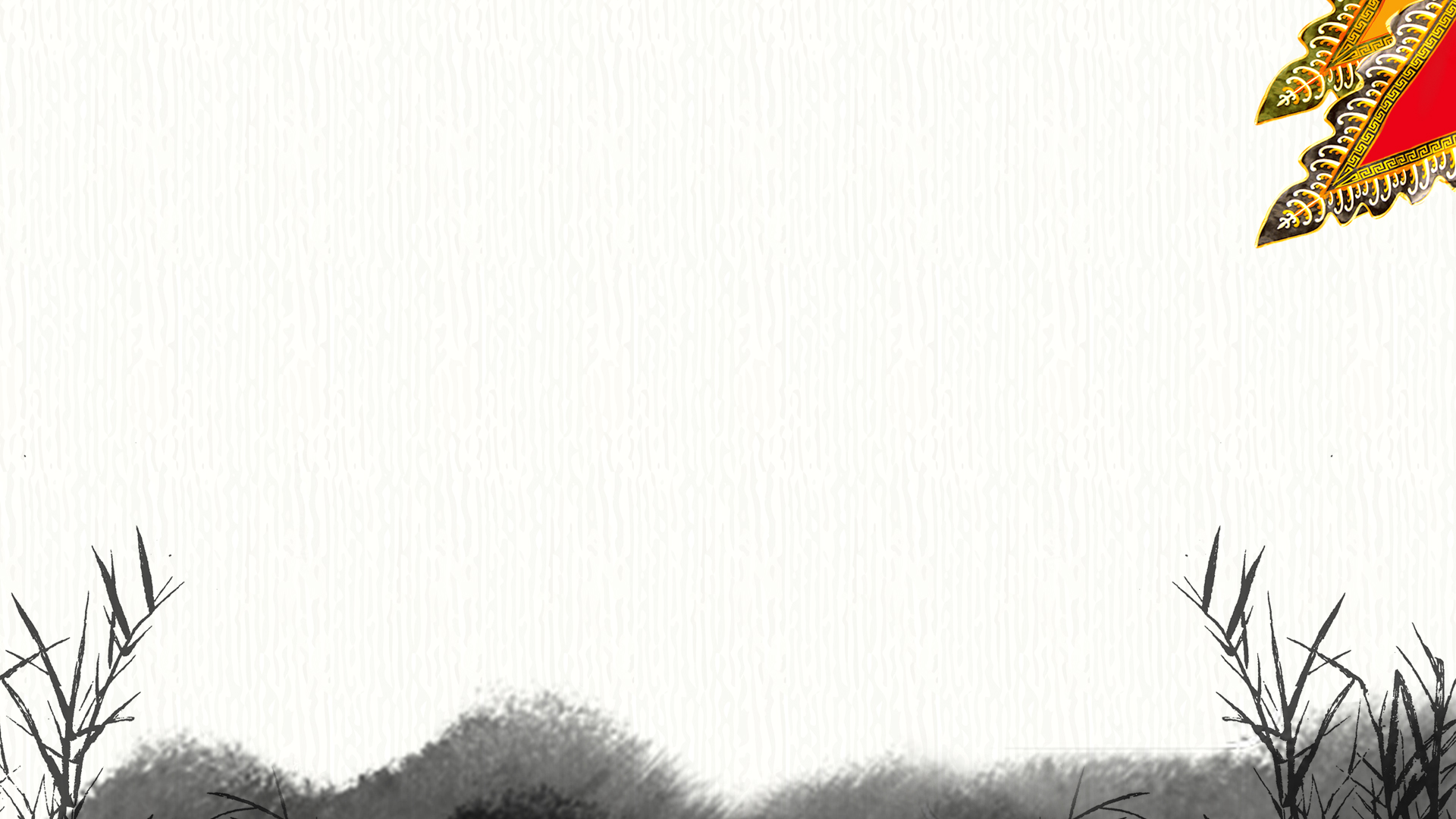 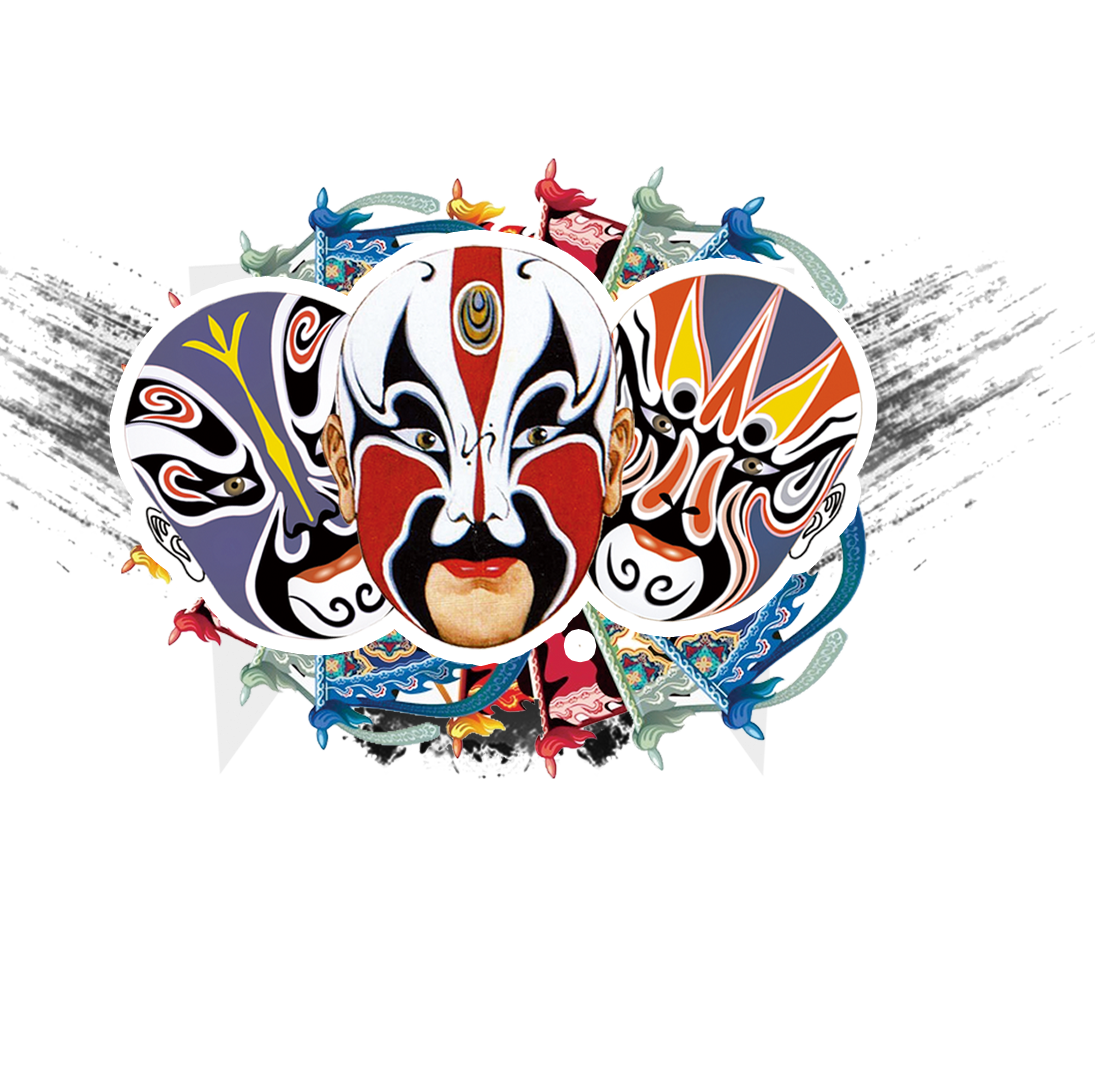 单击此处添加文字模板
贰
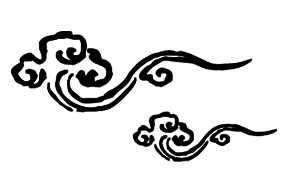 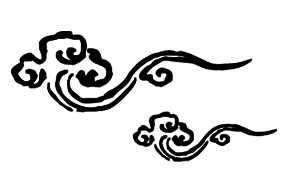 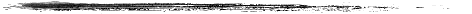 THE Scenery DESIGN
加入标题描述
CLICK TO ADD CAPTION TEXT
相关并符合整体语言风格，语言描述尽量简洁生动。尽量将每页幻灯片的字数控制在200字以内，据统计每页幻灯片的最好控制在5分钟之内。此处添加详细文本描述，建议与标题相关并符合整体语言风格，语言描述尽量简洁生动。

此处添加详细文本描述，建议与标题相关并符合整体语言风格，语言描述尽量简洁生动。
此处添加详细文本描述，建议与标题相关并符合整体语言风格，语言描述尽量简洁生动。尽量将每页幻灯片的字数控制在200字以内，据统计每页幻灯片的最好控制在5分钟之内。此处添加详细文本描述，建议与标题相关并符合整体语言风格，语言描述尽量简洁生动。

尽量将每页幻灯片的字数控制在200字以内，据统计每页幻灯片的最好控制在5分钟之内。此处添加详细文本描述，建议与标题尽量将每页幻灯片的字数控制在200字以内，据统计每页幻灯片的最好控制在5分钟之内。此处添加详细文本描述，建议与标题
尽量将每页幻灯片的字数控制在200字以内，据统计每页幻灯片的最好控制在5分钟之内。此处添加
ADD YOUR TEXT
Vestibulum ante ipsum primis in faucibus orci luctus et ultrices posuere cubilia CuraeVestibulum ante ipsum primis in faucibus orci luctus et ultrices posuere cubilia Curae
Vestibulum ante ipsum primis in faucibus orci luctus et ultrices posuere cubilia Curae
加入标题描述
CLICK TO ADD CAPTION TEXT
添加文本：
点击此处添加你需要的内容，可以是一定篇幅的文本.点击此处添加你需要的内容，可以是一定篇幅的文本.
添加文本：
点击此处添加你需要的内容，可以是一定篇幅的文本.点击此处添加你需要的内容，可以是一定篇幅的文本.
添加文本：
点击此处添加你需要的内容，可以是一定篇幅的文本.点击此处添加你需要的内容，可以是一定篇幅的文本.
加入标题描述
CLICK TO ADD CAPTION TEXT
Competitor Data
Nullam eu tempor purus. Nunc a leo magna, consequat risus.
Speed Write
Nullam eu tempor purus. Nunc a leo magna, consequat risus.
Security Check
Nullam eu tempor purus. Nunc a leo magna, consequat risus.
Analyst
Nullam eu tempor purus. Nunc a leo magna, consequat risus.
Well Display
Nullam eu tempor purus. Nunc a leo magna, consequat risus.
Defending
Nullam eu tempor purus. Nunc a leo magna, consequat risus.
加入标题描述
CLICK TO ADD CAPTION TEXT
Good Display

Nullam eu tempor purus. Nunc a leo magna, sit amet consequat risus. Nullam eu tpurus.
Branding 

Nullam eu tempor purus. Nunc a leo magna, sit amet consequat risus. Nullam eu tpurus.
Back Up Plan

Nullam eu tempor purus. Nunc a leo magna, sit amet consequat risus. Nullam eu tpurus.
New Area

Nullam eu tempor purus. Nunc a leo magna, sit amet consequat risus. Nullam eu tpurus.
轻点此处输入文字内容，PPT模板所有文字图片都可编辑，数据图表都可以修改颜色大小形状
Nullam eu tempor purus. Nunc a leo magna, sit amet consequat risus. eu tempor purus. sit amet consequat risus. Nullam eu tempor eu tempor purus. Nunc a leo magna, amet consequat risus. Nullam eutempor purus. Nullam eu tempor purus. Nunc a leo magna.
加入标题描述
CLICK TO ADD CAPTION TEXT
您的内容打在这里，或者通过复制的文本后，在此选择粘贴，并选择只保留文字。您的内容打在这里，或者通过复制的文本后，在此选择粘贴，并选择只保留文字。
您的内容打在这里，或者通过复制的文本后，在此选择粘贴，并选择只保留文字。您的内容打在这里，或者通过复制的文本后，在此选择粘贴，并选择只保留文字。
您的内容打在这里，或者通过复制的文本后，在此选择粘贴，并选择只保留文字。您的内容打在这里，或者通过复制的文本后，在此选择粘贴，并选择只保留文字。
您的内容打在这里，或者通过复制的文本后，在此选择粘贴，并选择只保留文字。您的内容打在这里，或者通过复制的文本后，在此选择粘贴，并选择只保留文字。
点击添加标题
点击添加标题
点击添加标题
点击添加标题
点击添加小标题
点击添加小标题
点击添加小标题
点击添加小标题
您的内容打在这里，或者通过复制的文本后，在此选择粘贴，并选择只保留文字
您的内容打在这里，或者通过复制的文本后，在此选择粘贴，并选择只保留文字
您的内容打在这里，或者通过复制的文本后，在此选择粘贴，并选择只保留文字
您的内容打在这里，或者通过复制的文本后，在此选择粘贴，并选择只保留文字。
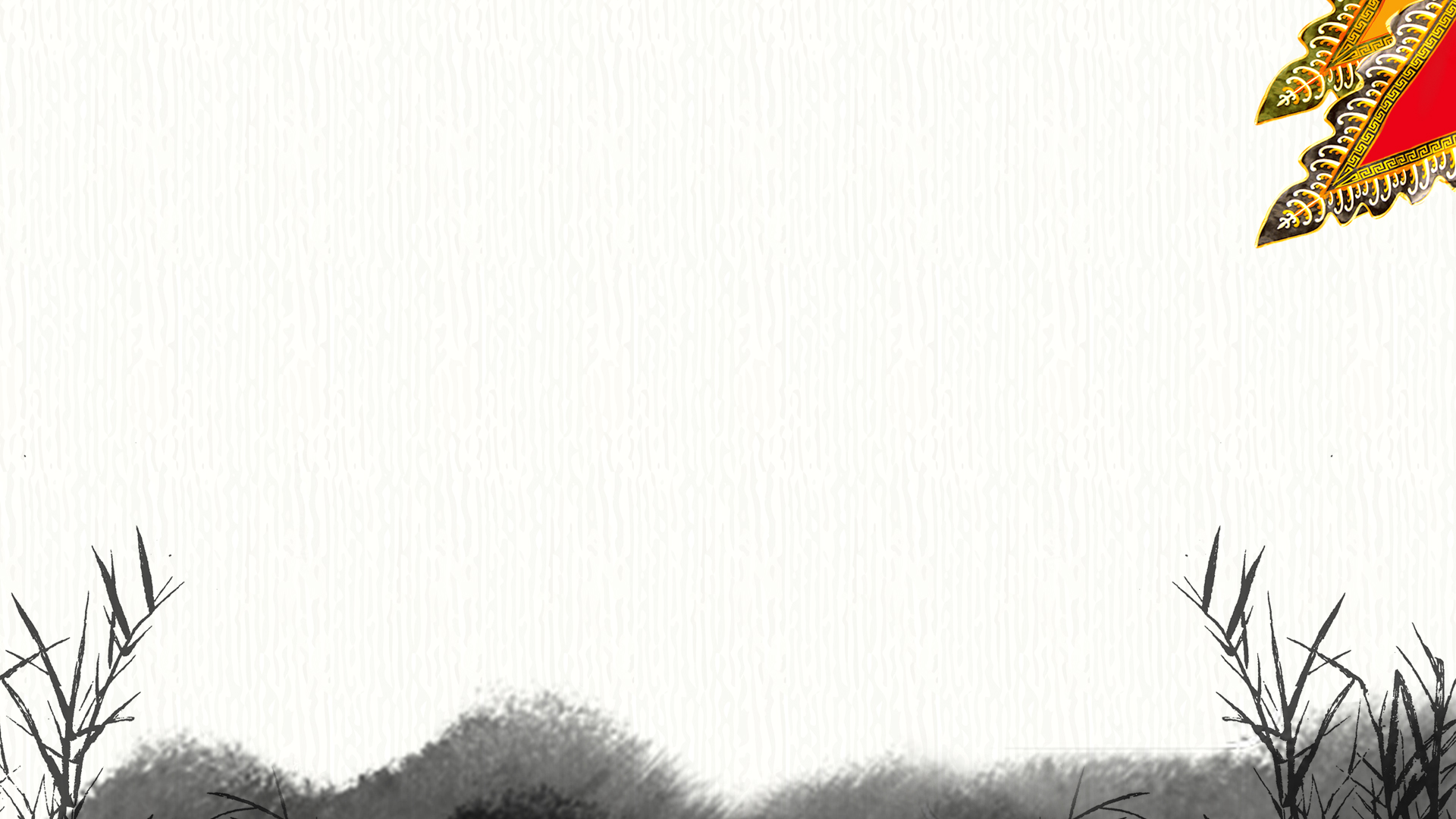 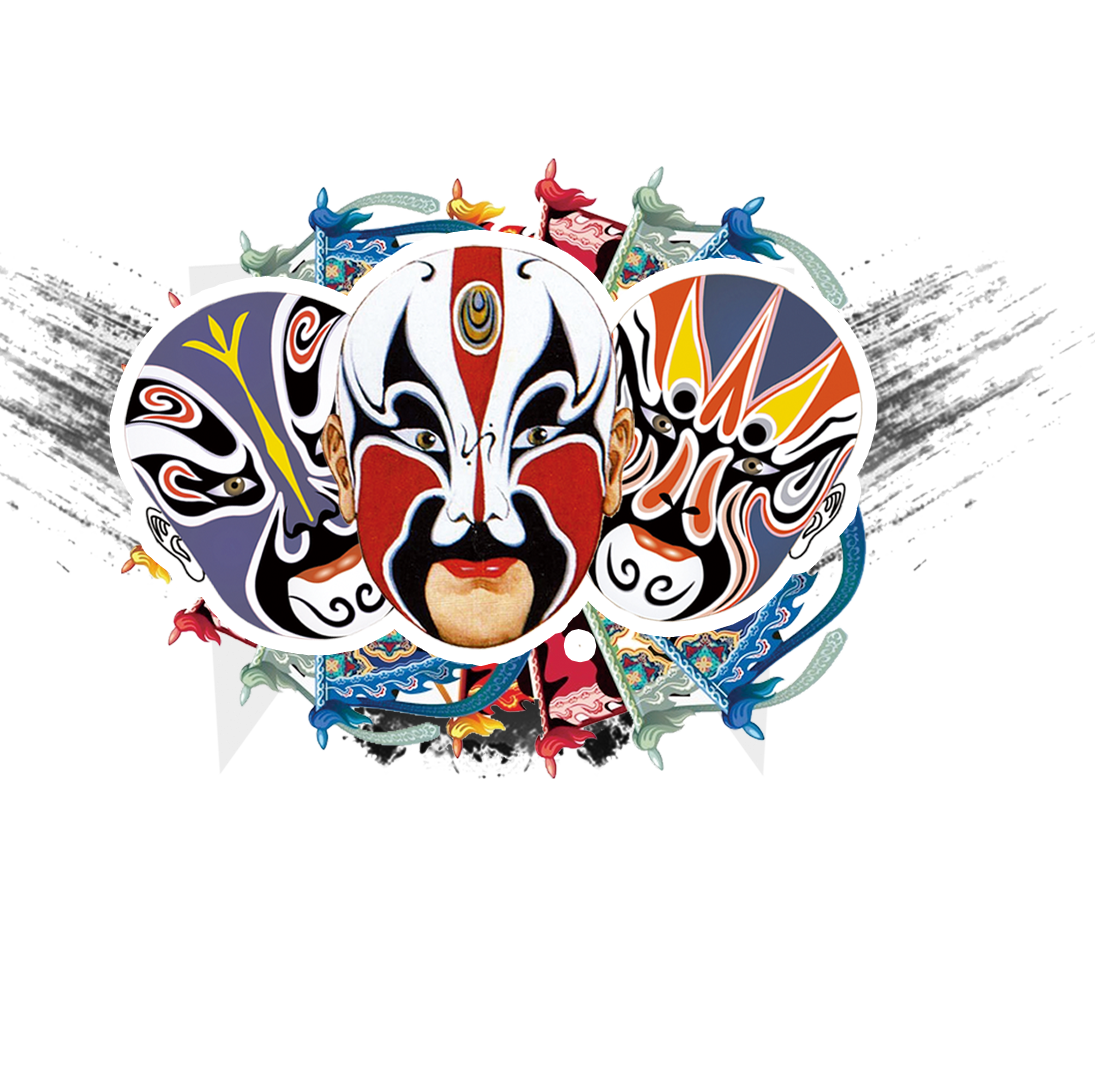 单击此处添加文字模板
叁
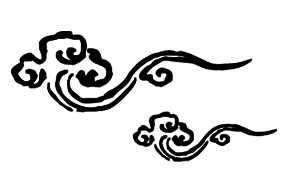 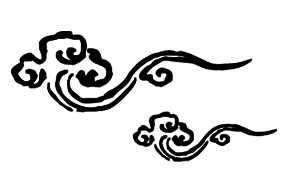 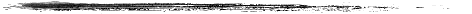 THE Scenery DESIGN
加入标题描述
CLICK TO ADD CAPTION TEXT
标题
标题
标题
Click here to add  you to the 
center of the  narrative thought
Click here to add   you to the 
center of the narrative thought

Click here to add  you to the 
center of the  narrative thought
Click here to add   you to the 
center of the narrative thought
Click here to add  you to the 
center of the  narrative thought
Click here to add   you to the 
center of the narrative thought

Click here to add  you to the 
center of the  narrative thought
Click here to add   you to the 
center of the narrative thought
Click here to add  you to the 
center of the  narrative thought
Click here to add   you to the 
center of the narrative thought

Click here to add  you to the 
center of the  narrative thought
Click here to add   you to the 
center of the narrative thought
加入标题描述
CLICK TO ADD CAPTION TEXT
这里输入简单的文字概述
这里输入简单的文字概述这里输入简单字概述这里输入简单简单的文字概述这里输入简单的文字概述简单的文字概述这里输入简单的文字概述这里输入简单的文字概述这里输入简单的文字概述这里输入简单的文字概述这里输入这里输入简单的文字概述这里输入简单字概述
Set Goals
Lorem Ipsum has two main data statistical this methodologies important Data analysis which summarizes data. sed an graecie.
Use ATM
Lorem Ipsum has two main data statistical this methodologies important Data analysis which summarizes data. sed an graecie.
Plan Withdrawals
Lorem Ipsum has two main data statistical this methodologies important Data analysis which summarizes data. sed an graecie
Be Smart
Lorem Ipsum has two main data statistical this methodologies important Data analysis which summarizes data. sed an graecie.
加入标题描述
CLICK TO ADD CAPTION TEXT
点击输入标题
点击输入标题
所有文字都可以随意更改成您的文字内容 鼠标点击修改的地方
所有文字都可以随意更改成您的文字内容 鼠标点击修改的地方
点击输入标题
点击输入标题
所有文字都可以随意更改成您的文字内容 鼠标点击修改的地方
所有文字都可以随意更改成您的文字内容 鼠标点击修改的地方
点击输入标题
点击输入标题
所有文字都可以随意更改成您的文字内容 鼠标点击修改的地方
所有文字都可以随意更改成您的文字内容 鼠标点击修改的地方
加入标题描述
CLICK TO ADD CAPTION TEXT
Apple Devices
Frequently, your initial font choice is taken out of your awesome hands
Exclusive Offers
Apple Devices
Online Chat
Frequently, your initial font choice is taken out of your awesome hands
Many thanks for your awesome work!, we are so happy with your professionalism. Many thanks for your awesome work!, we are so happy with your professionalism. Many thanks for your awesome work!, we are so happy with your professionalism.
/ Herpina Herpson -The Happiest Company/ Herpina Herpson -The Happiest Compan/
Apple Devices
Five Stars
Frequently, your initial font choice is taken out of your awesome hands
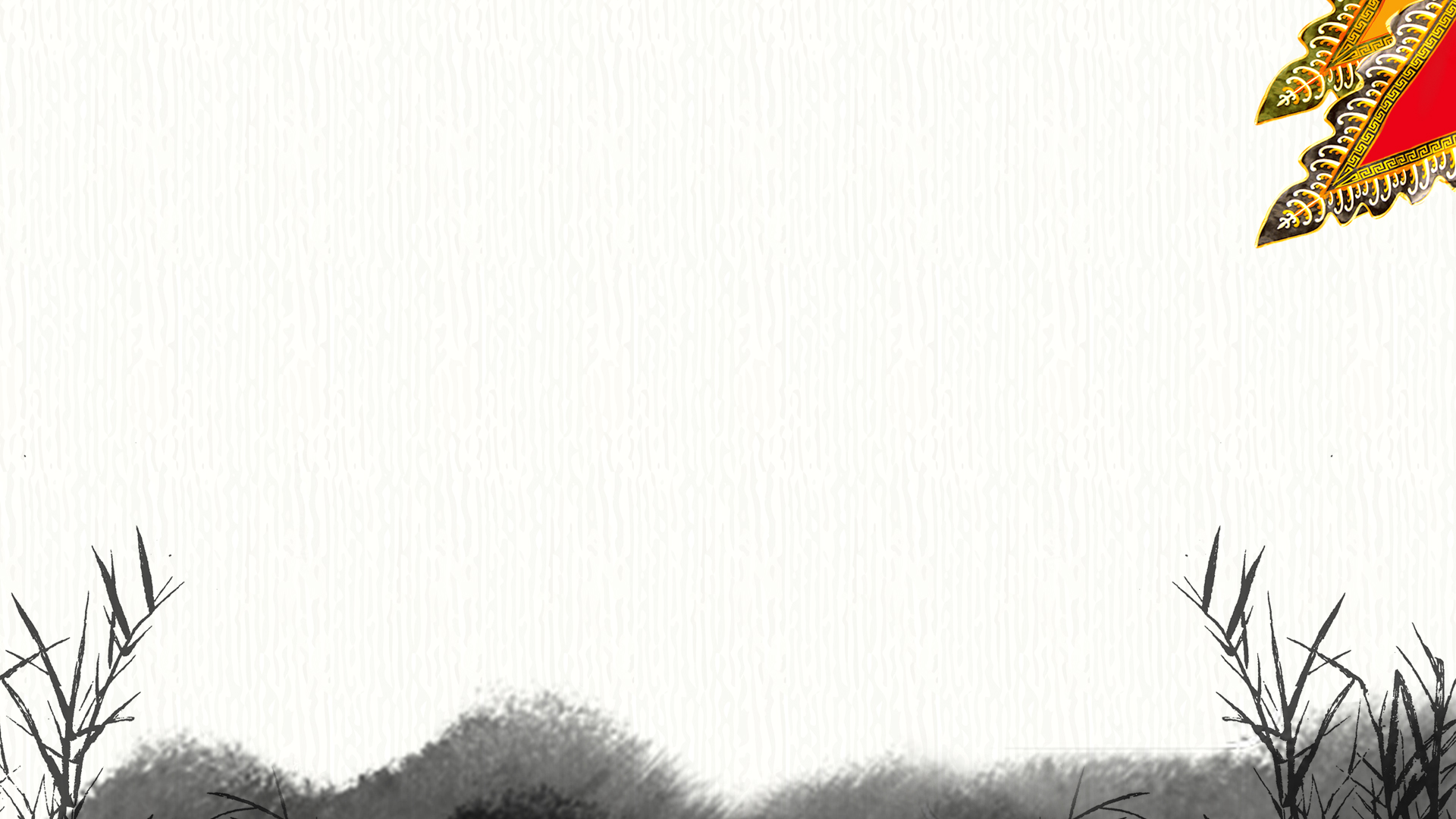 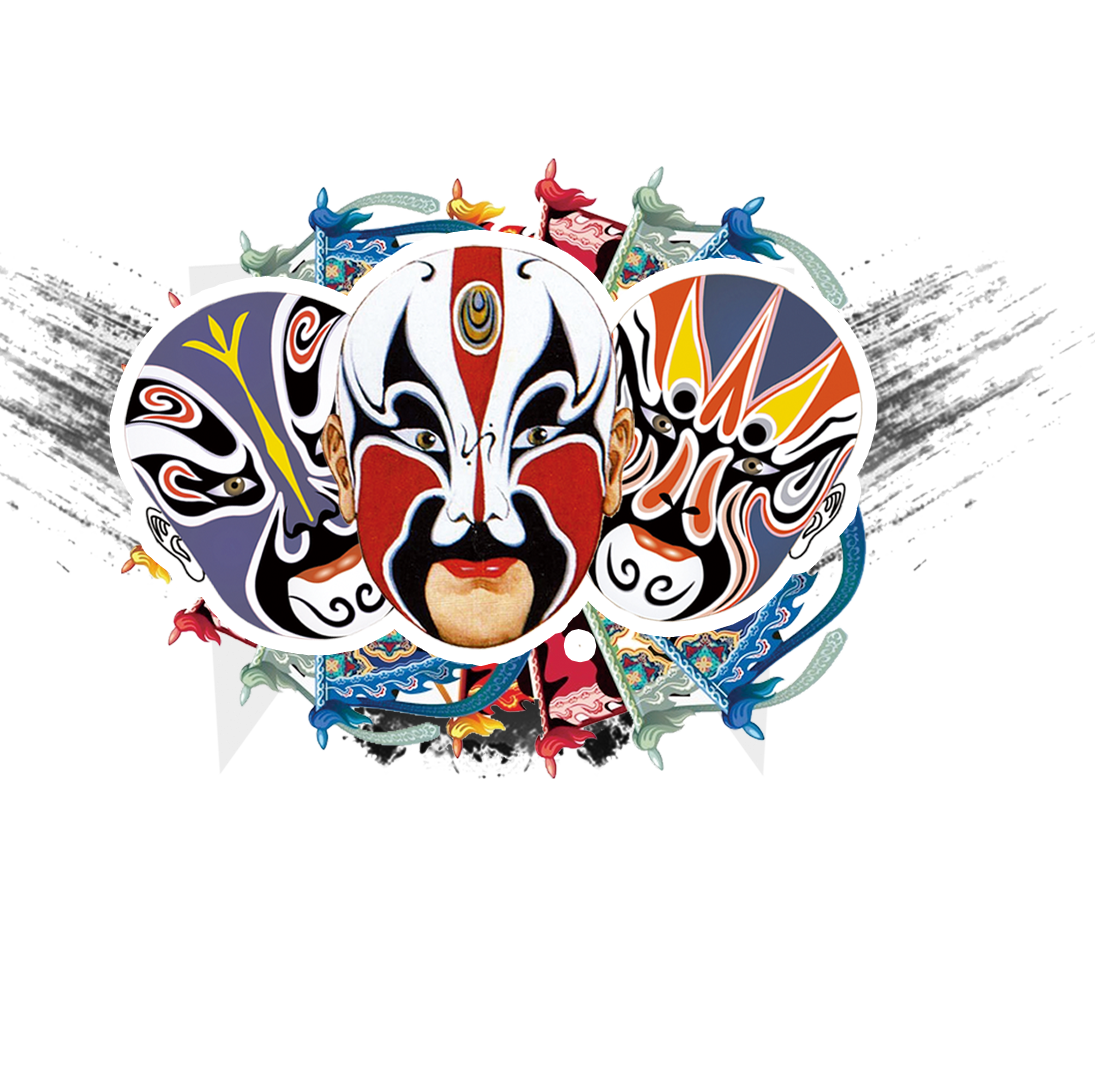 单击此处添加文字模板
肆
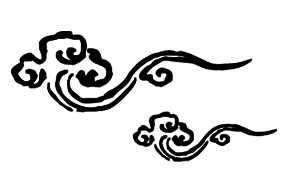 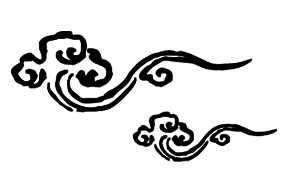 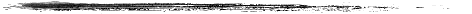 THE Scenery DESIGN
加入标题描述
CLICK TO ADD CAPTION TEXT
请替换文字内容
请替换文字内容，添加相关标题，修改文字内容，也可以直接复制你的内容到此。请替换文字内容，添加相关标题，修改文字内容，也可以直接复制你的内容到此。请替换文字内容，添加相关标题，修改文字内容，也可以直接复制你的内容到此。请替换文字内容，添加相关标题，修改文字内容，也可以直接复制你的内容到此。请替换文字内容，添加相关标题，修改文字内容，也可以直接复制你的内容到此。请替换文字内容，添加相关标题，修改文字内容，也可以直接复制你的内容到此。
Project #1
Lorem ipsum dolor sit amet, consectetur adipiscing elit. Integer pulvinar nulla ut.
请替换文字内容
请替换文字内容，添加相关标题，修改文字内容，也可以直接复制你的内容到此。请替换文字内容，添加相关标题，修改文字内容，也可以直接复制你的内容到此。请替换文字内容，添加相关标题，修改文字内容，也可以直接复制你的内容到此。请替换文字内容，添加相关标题，修改文字内容，也可以直接复制你的内容到此。请替换文字内容，添加相关标题，添加相关标题，修改文字内容，也可以直接复制你的内容到此。
Project #2
Lorem ipsum dolor sit amet, consectetur adipiscing elit. Integer pulvinar nulla ut.
加入标题描述
CLICK TO ADD CAPTION TEXT
单击添加标题
单击添加标题
单击添加标题
点击即可编辑点击即可编辑点击即可编辑
点击即可编辑点击即可编辑点击即可编辑
点击即可编辑点击即可编辑点击即可编辑
点击即可编辑点击即可编辑点击即可编辑
加入标题描述
CLICK TO ADD CAPTION TEXT
相关并符合整体语言风格，语言描述尽量简洁生动。尽量将每页幻灯片的字数控制在200字以内，据统计每页幻灯片的最好控制在5分钟之内。此处添加详细文本描述，建议与标题相关并符合整体语言风格，语言描述尽量简洁生动。

此处添加详细文本描述，建议与标题相关并符合整体语言风格，语言描述尽量简洁生动。
此处添加详细文本描述，建议与标题相关并符合整体语言风格，语言描述尽量简洁生动。尽量将每页幻灯片的字数控制在200字以内，据统计每页幻灯片的最好控制在5分钟之内。此处添加详细文本描述，建议与标题相关并符合整体语言风格，语言描述尽量简洁生动。

尽量将每页幻灯片的字数控制在200字以内，据统计每页幻灯片的最好控制在5分钟之内。此处添加详细文本描述，建议与标题尽量将每页幻灯片的字数控制在200字以内，据统计每页幻灯片的最好控制在5分钟之内。此处添加详细文本描述，建议与标题
尽量将每页幻灯片的字数控制在200字以内，据统计每页幻灯片的最好控制在5分钟之内。此处添加
加入你的标题
Donec id elit non mi porta gravida at eget metus. Fusce dapibus, tellus ac cursus. Donec id elit non mi porta gravida at eget metus. Fusce dapibus, tellus ac cursus. Donec id elit non mi porta gravida at eget metus. Fusce dapibus, tellus ac cursus
加入标题描述
CLICK TO ADD CAPTION TEXT
点击输入简要文字介绍，文字内容需，言简意赅的说明分项内容……。
点击输入简要文字介绍，文字内容需，言简意赅的说明分项内容……。
点击输入简要文字介绍，文字内容需，言简意赅的说明分项内容……。
点击输入简要文字介绍，文字内容需，言简意赅的说明分项内容……。
点击输入简要文字介绍，文字内容需，言简意赅的说明分项内容……。
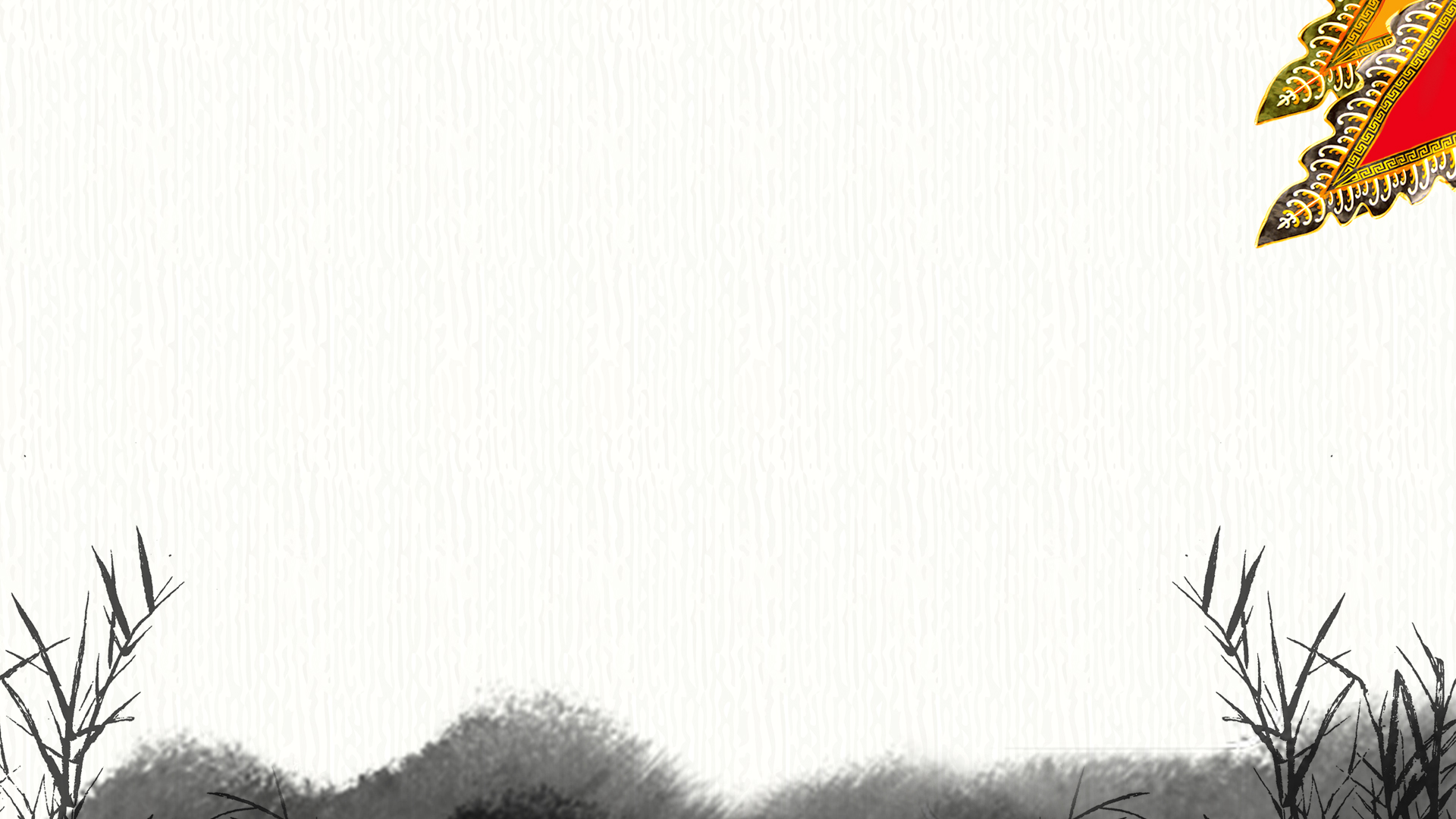 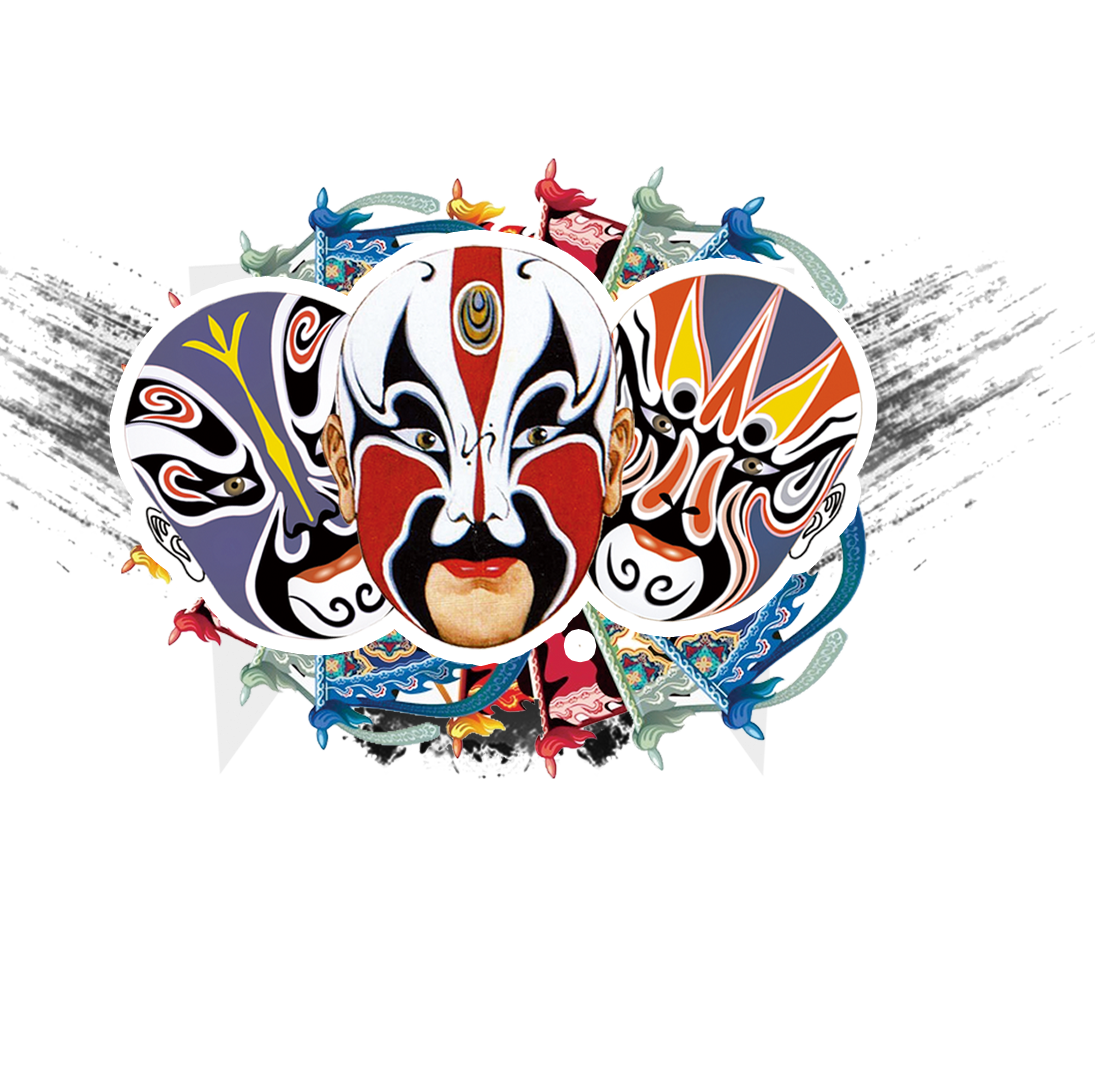 谢谢观看
BEIJING OPERA CULTURE PPT